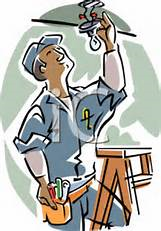 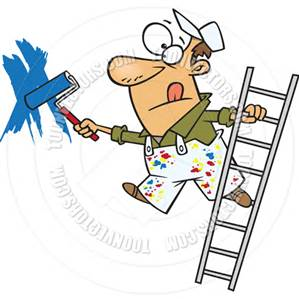 Welcome
to the 
St. George Manor
Renovations….
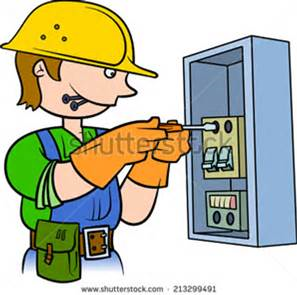 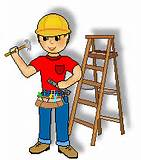 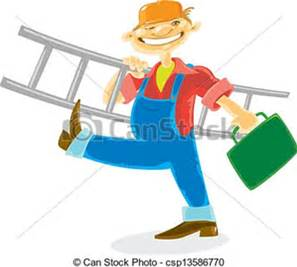 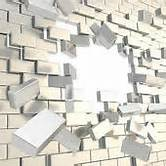 Corridor
Main Entrance
To Manor
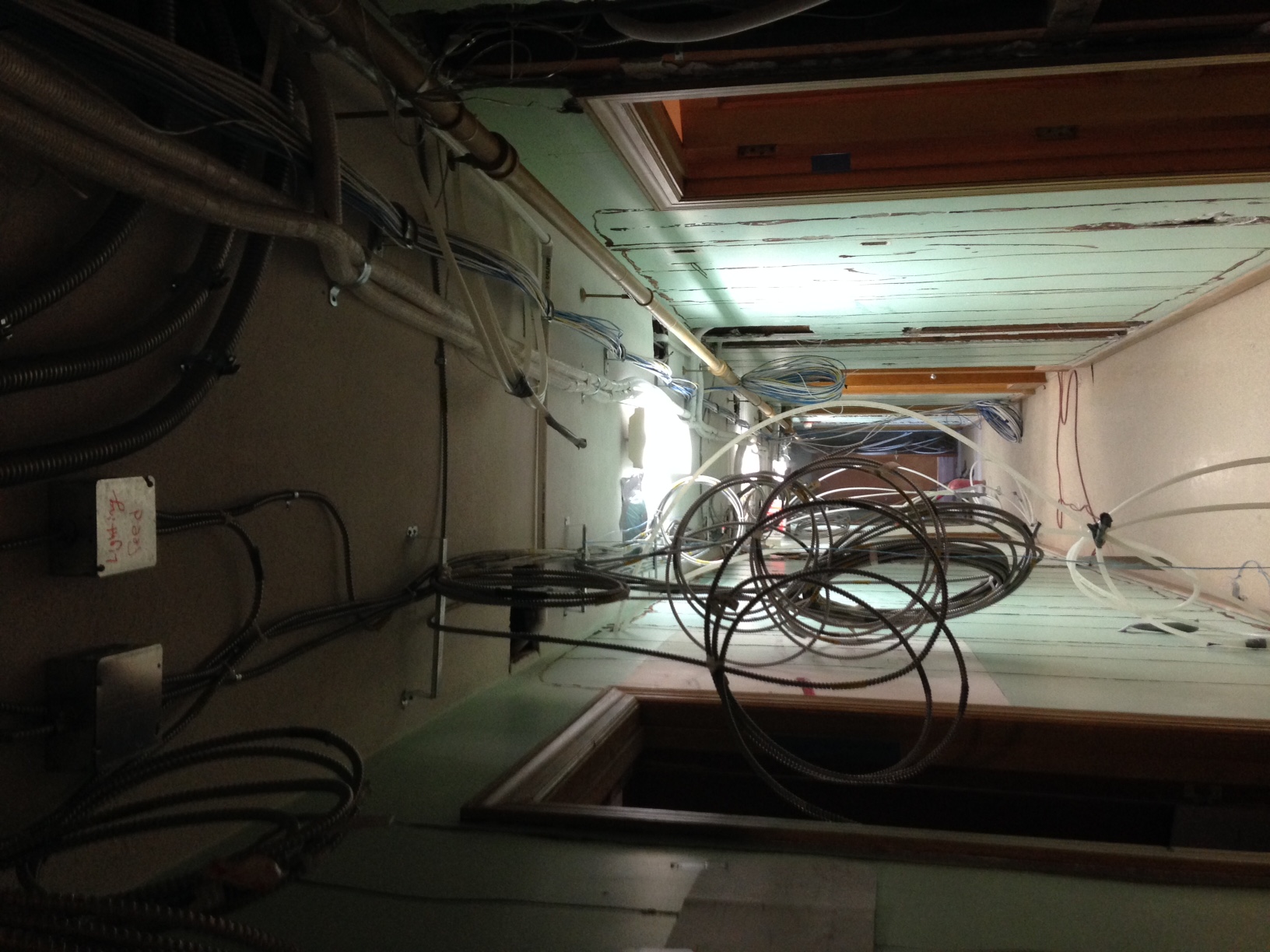 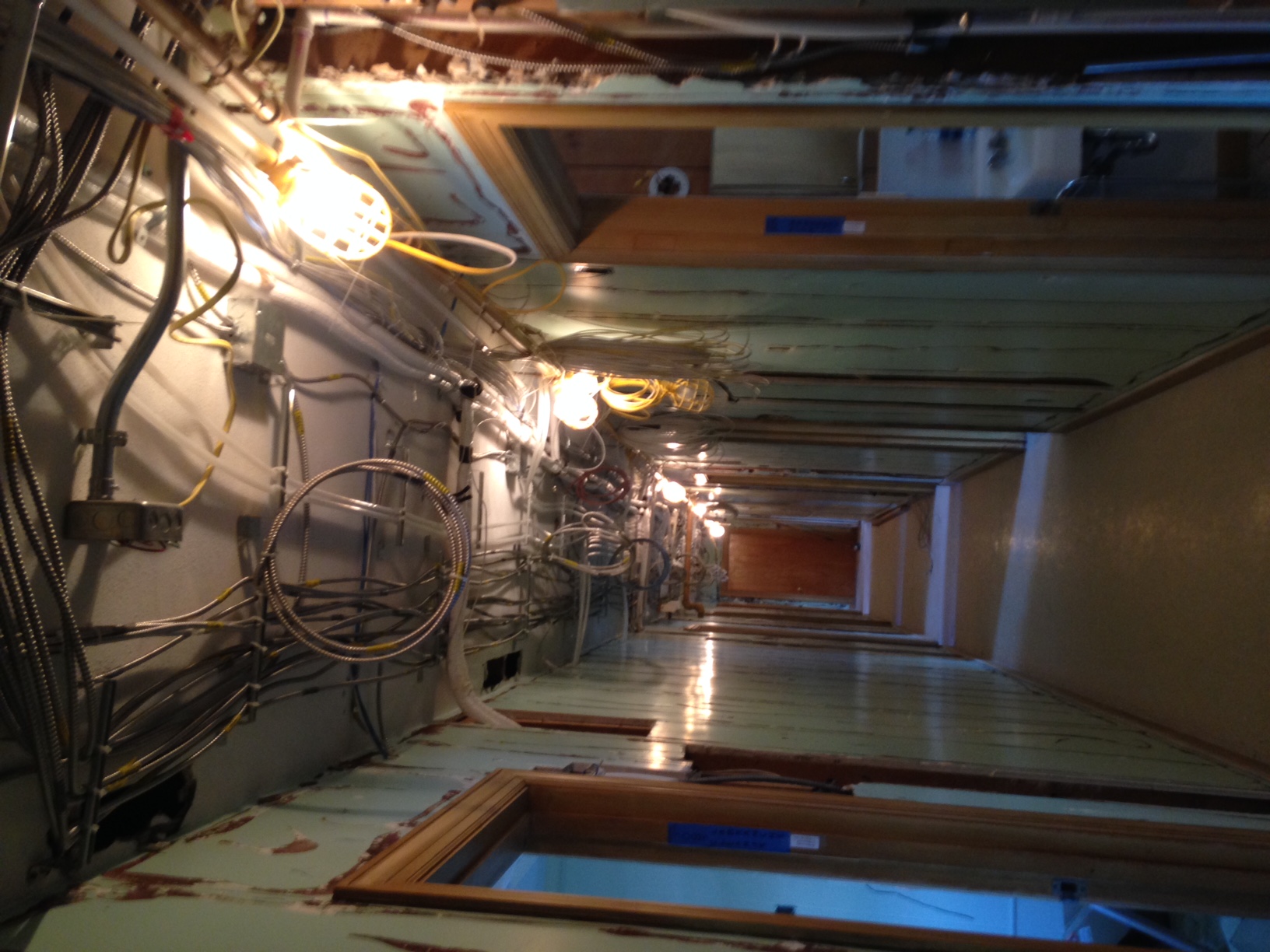 Corridor
to 3rd floor
rooms
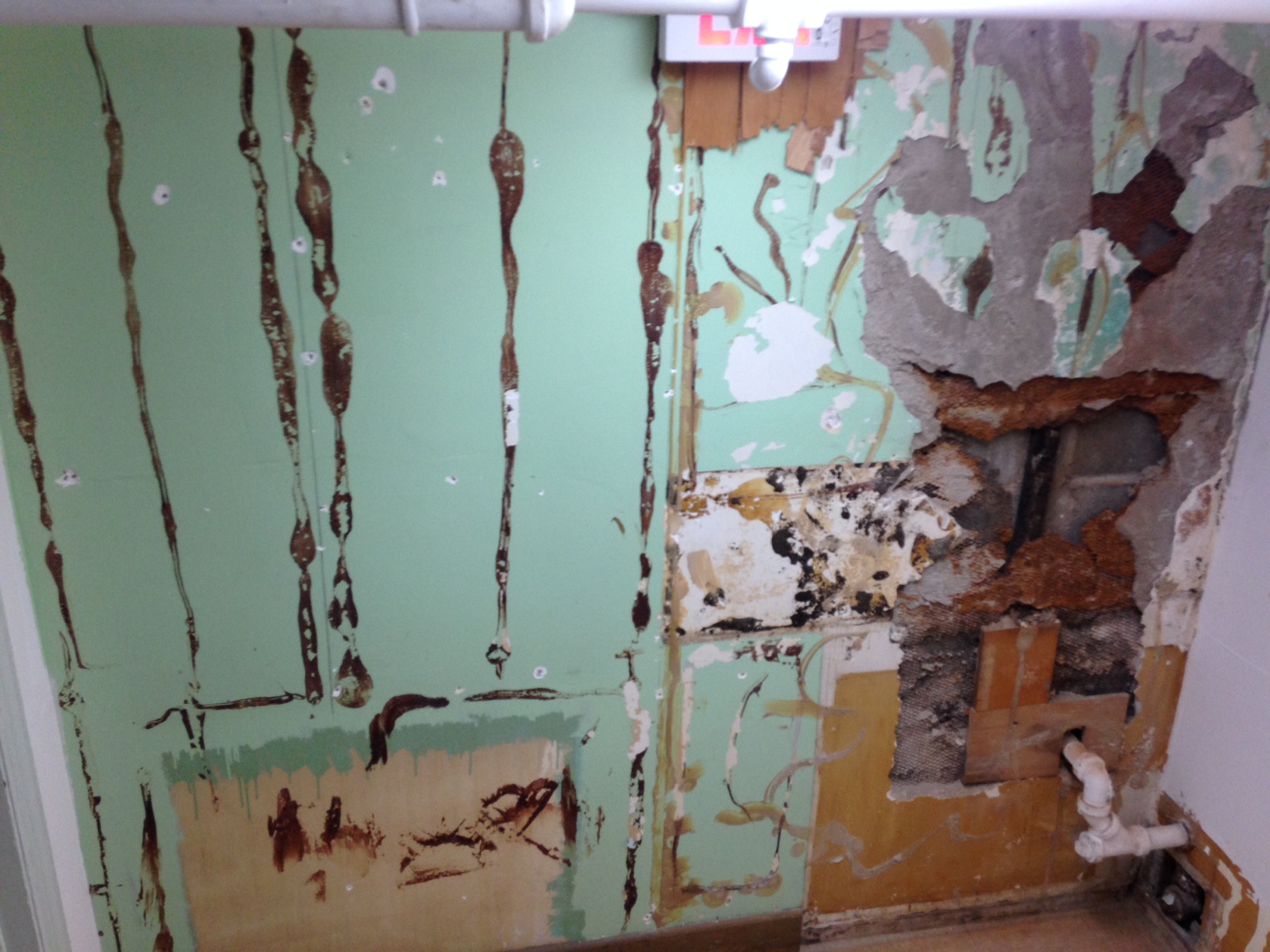 Removal of
old wood paneling
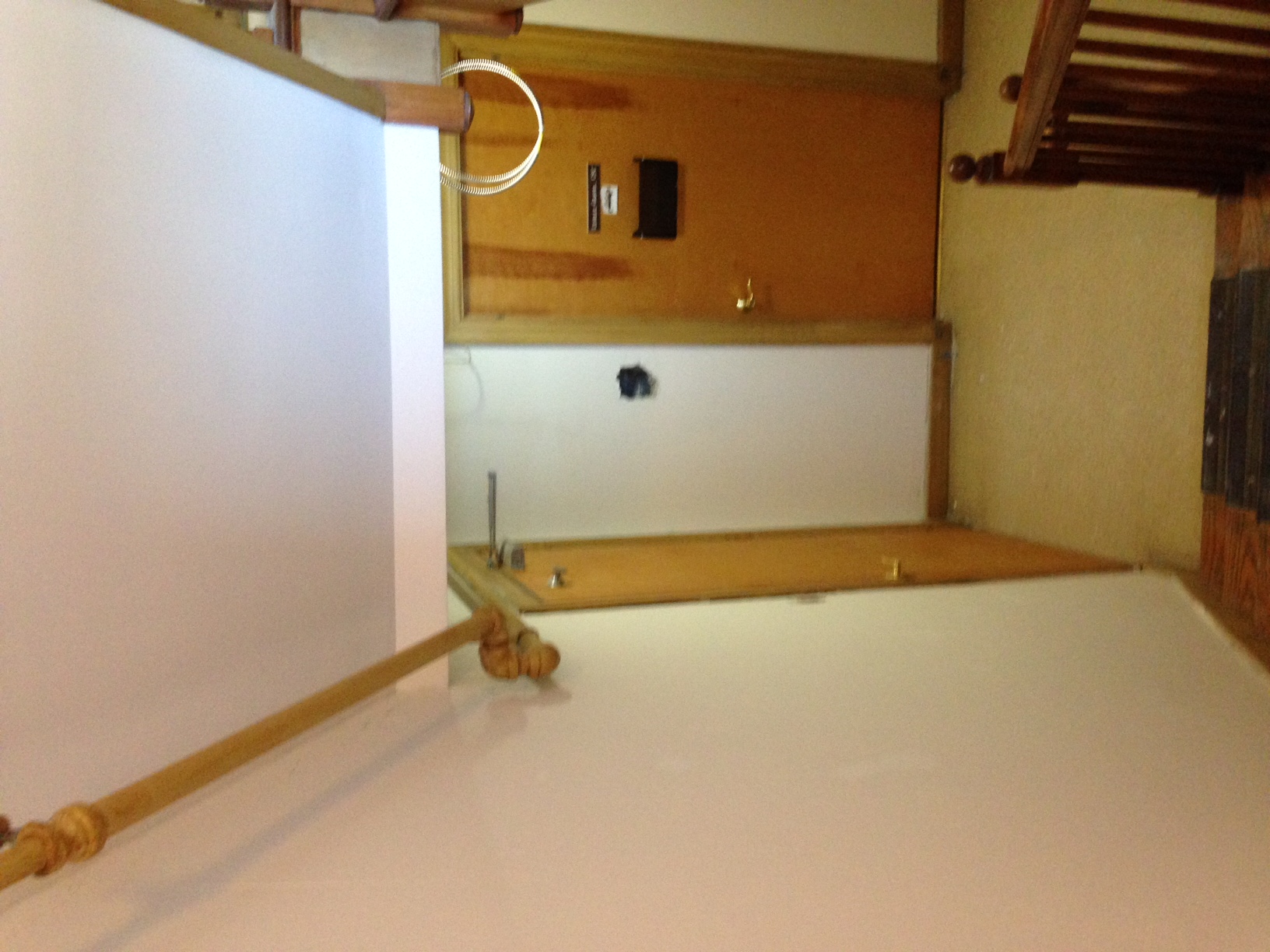 New Walls coming
down the stairs
from chapel
floor
to Sr. Lucille’s
Office
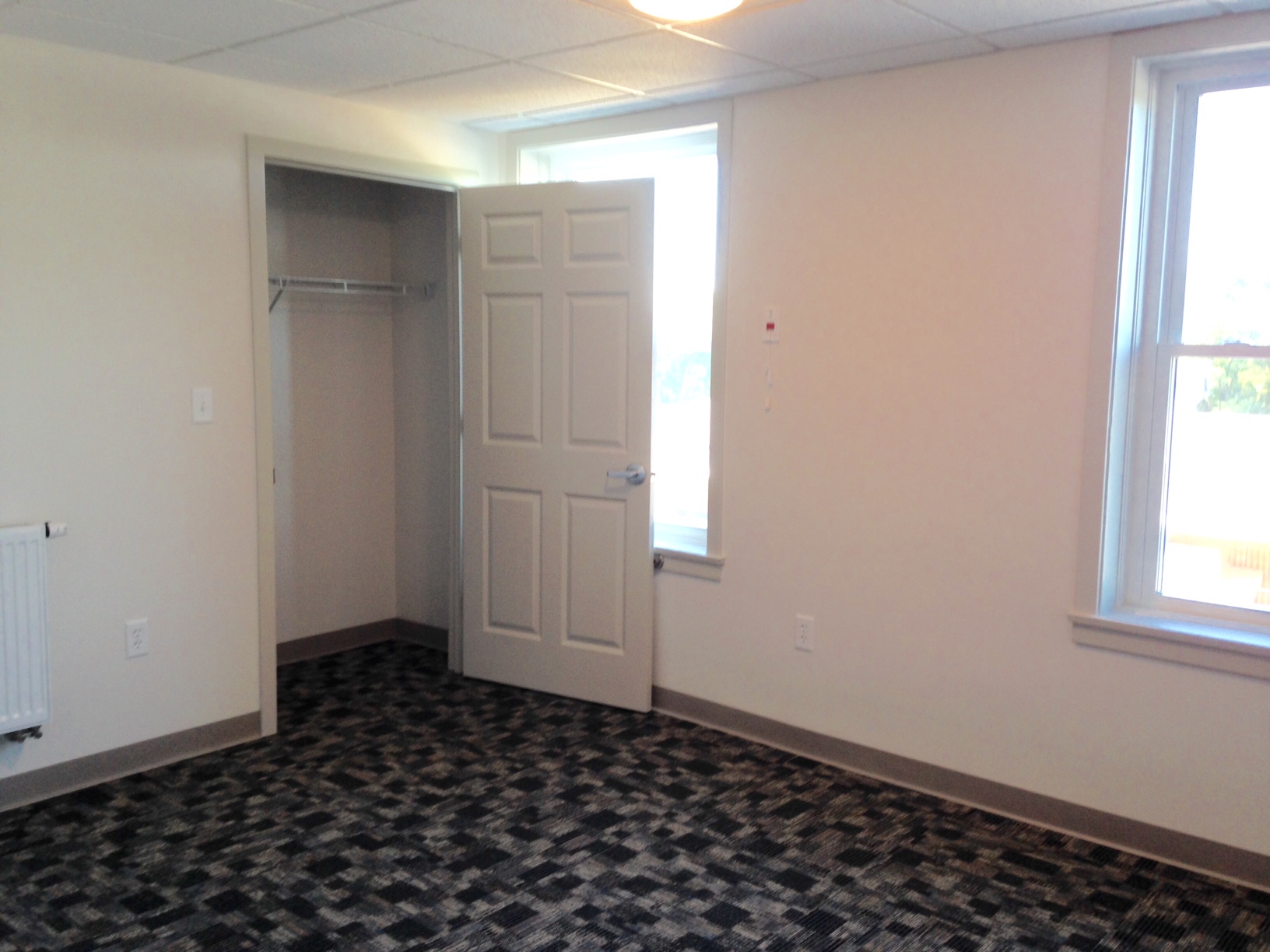 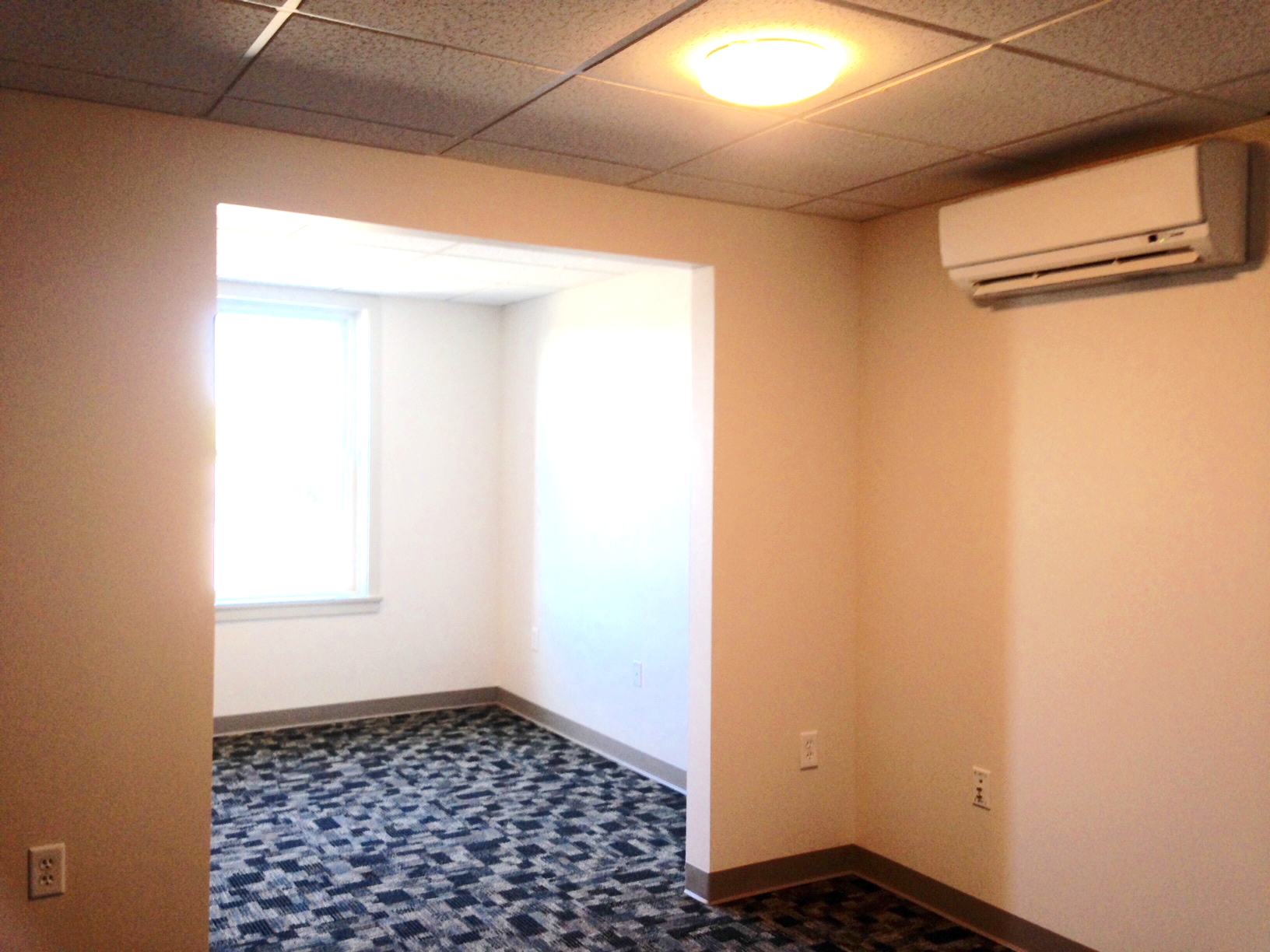 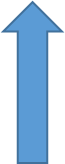 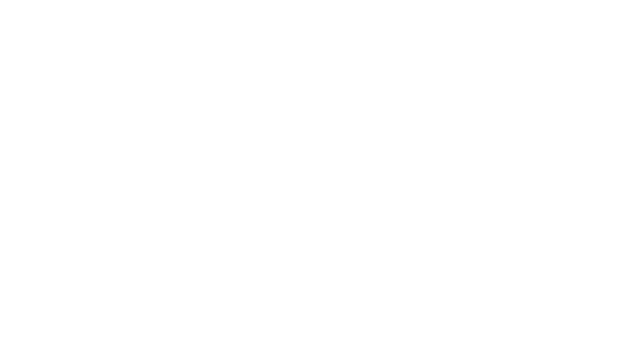 Individual
Heating and
Air conditioning
Unit in each
suite
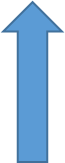 A bedroom suite:		Sitting Room
Bedroom
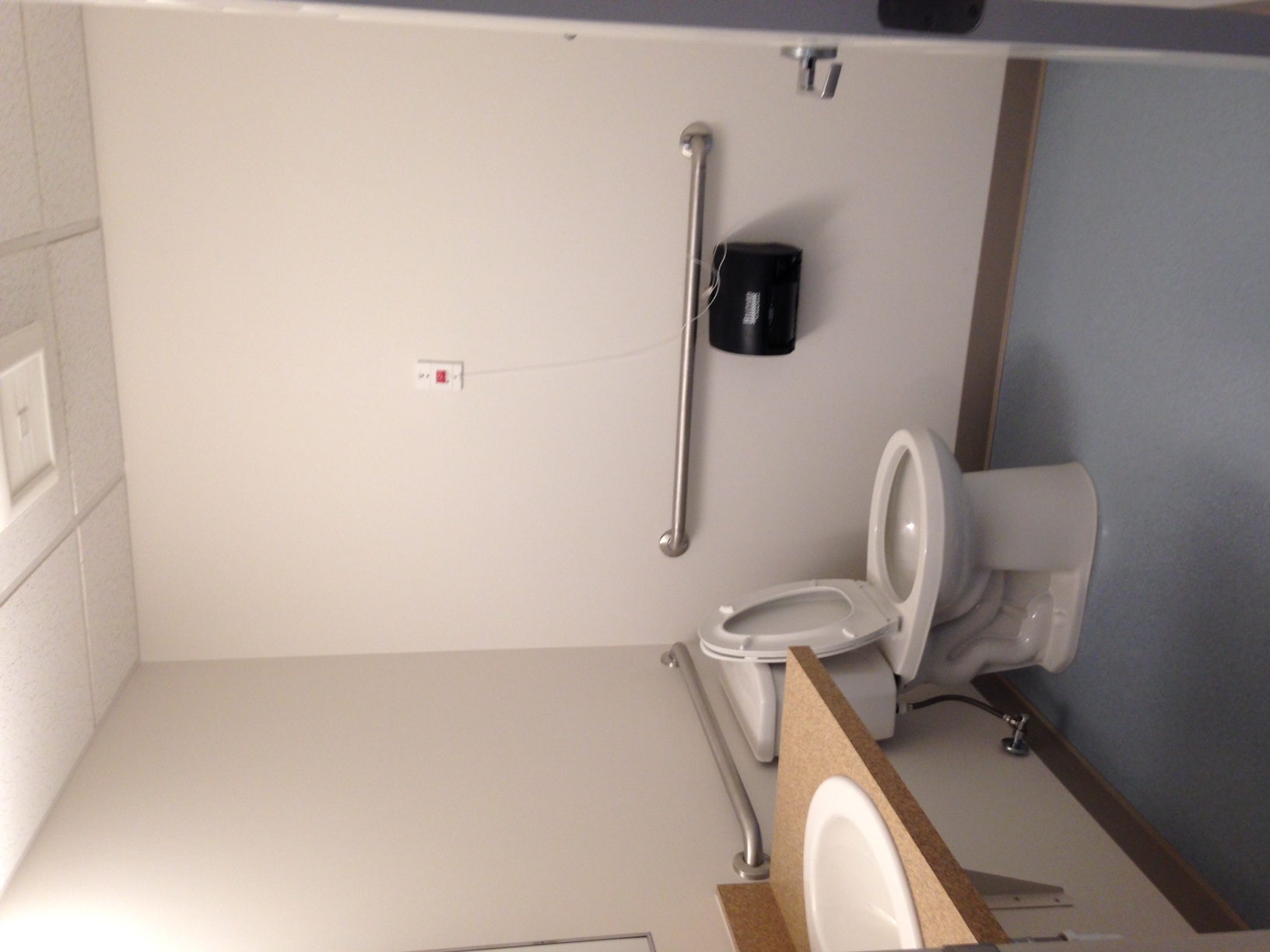 A bedroom suite (continued):

Fully Handicap accessible
half bathroom in each suite
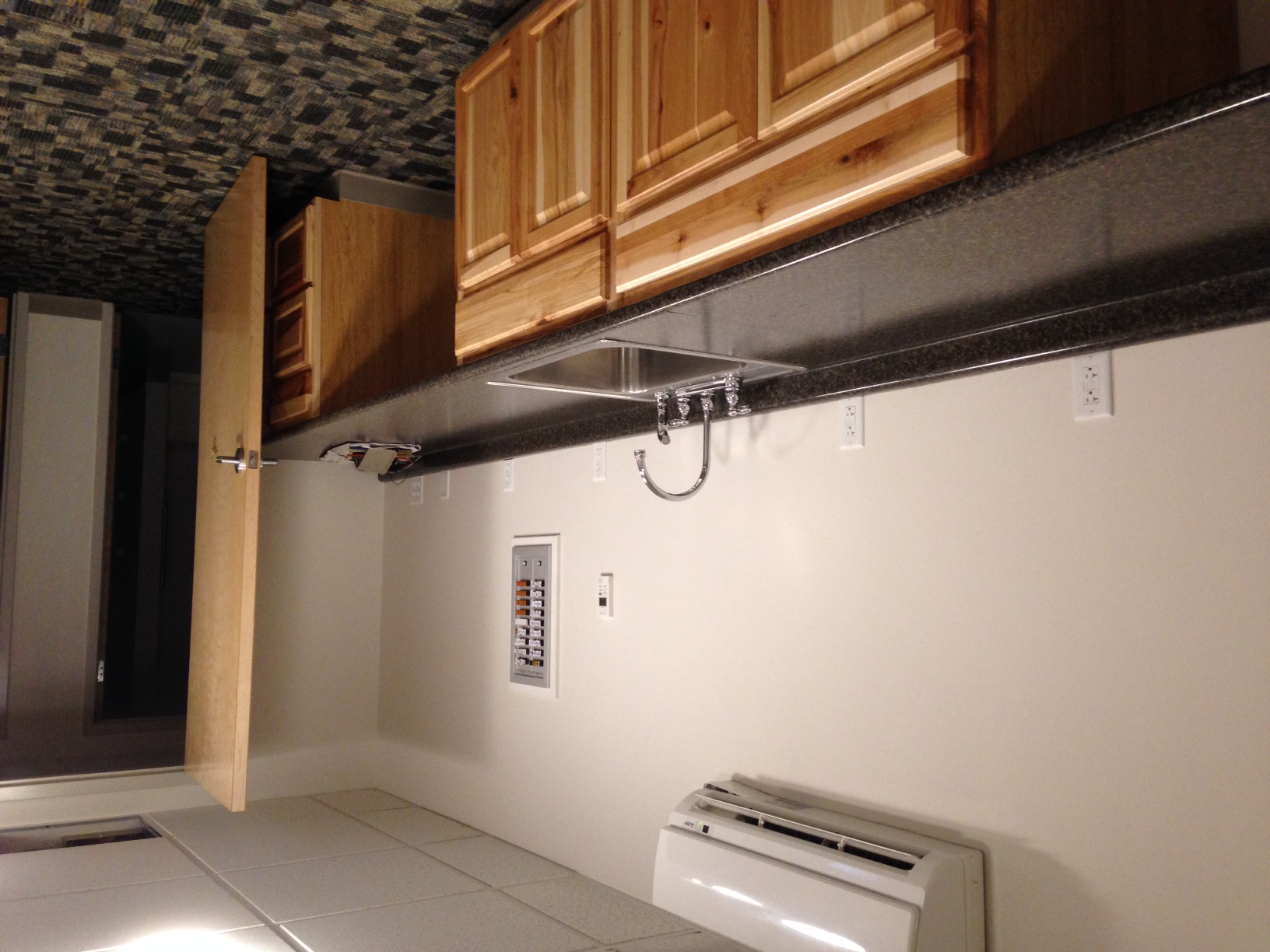 A section of the 
Clinic Nurse’s Station

2nd Floor
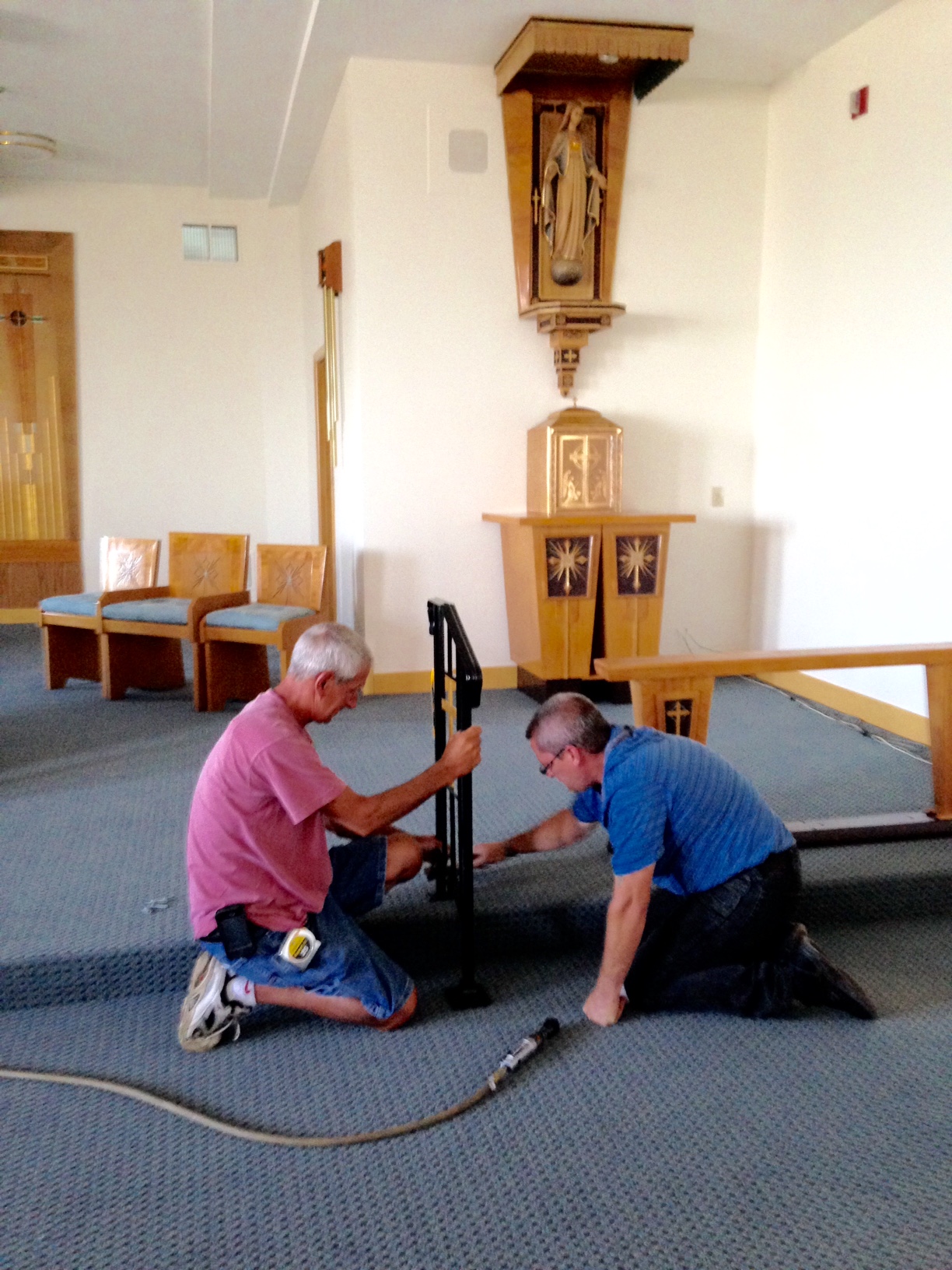 A section of the
Chapel
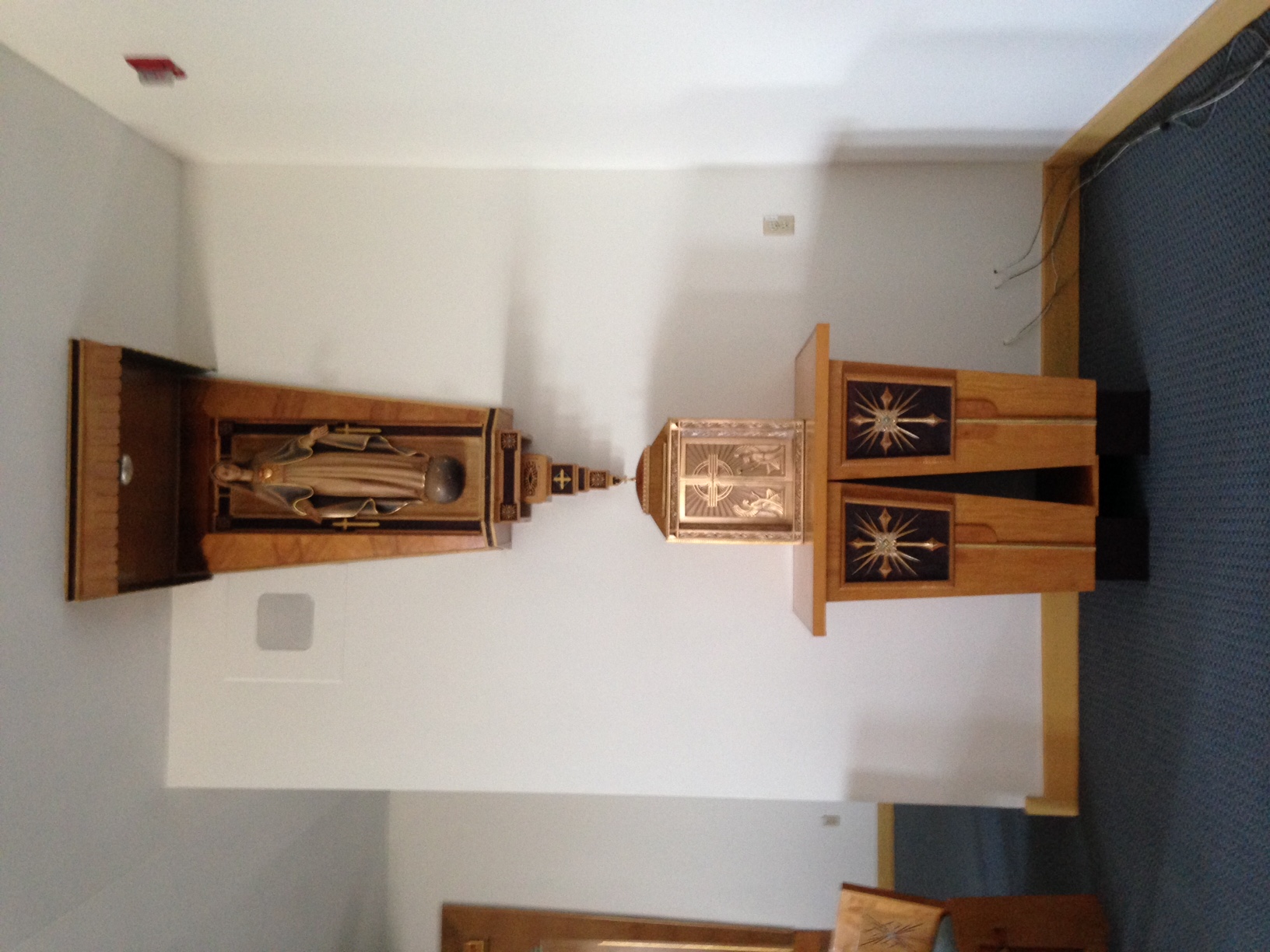 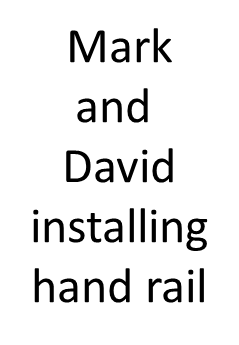 Mark’s
Re-adaptation
of
Tabernacle
Altar

(We have kept
Sr. Eva Ledoux’s
Designs
throughout
the chapel)
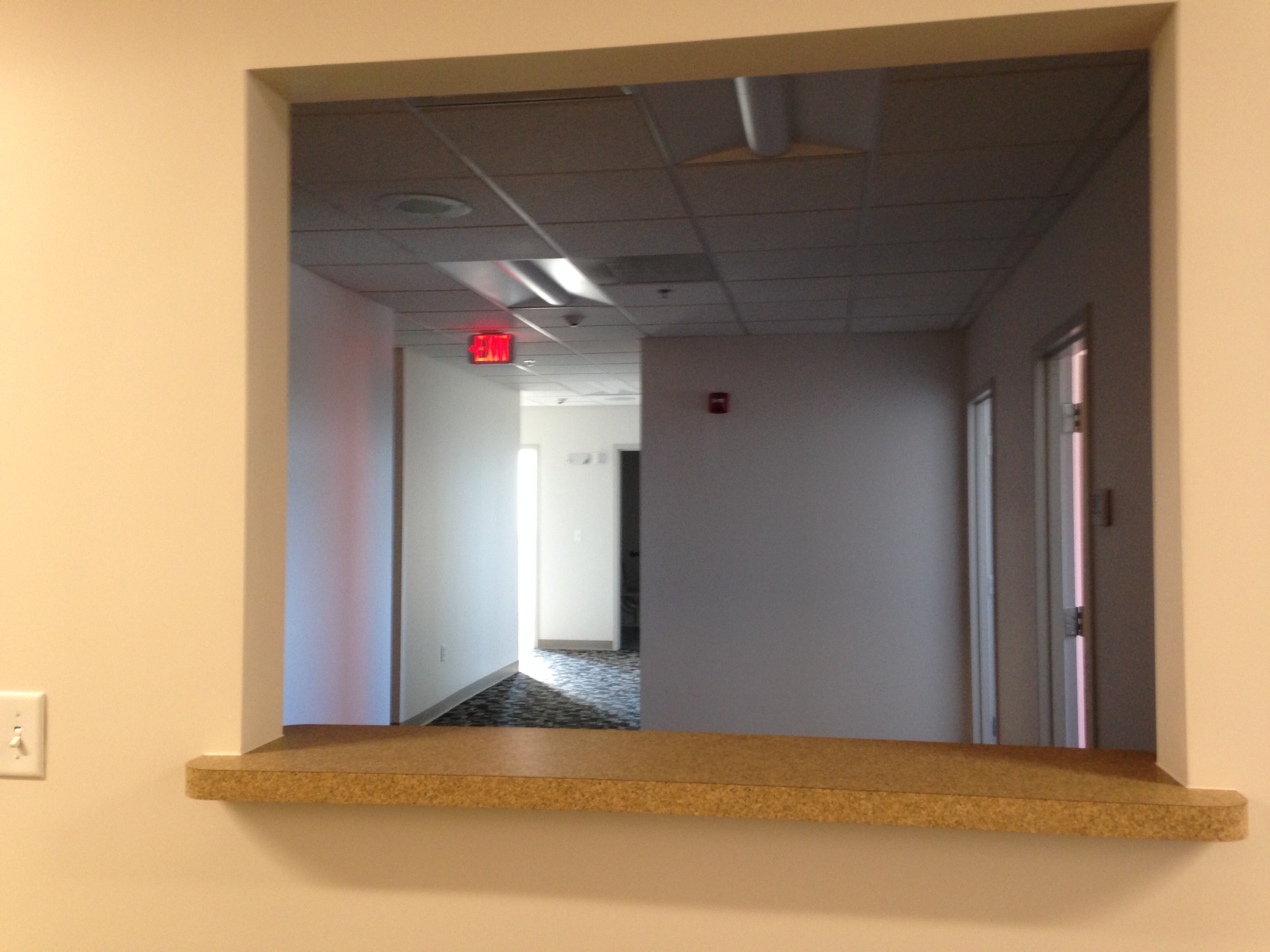 Regional
Offices
behind
the Chapel